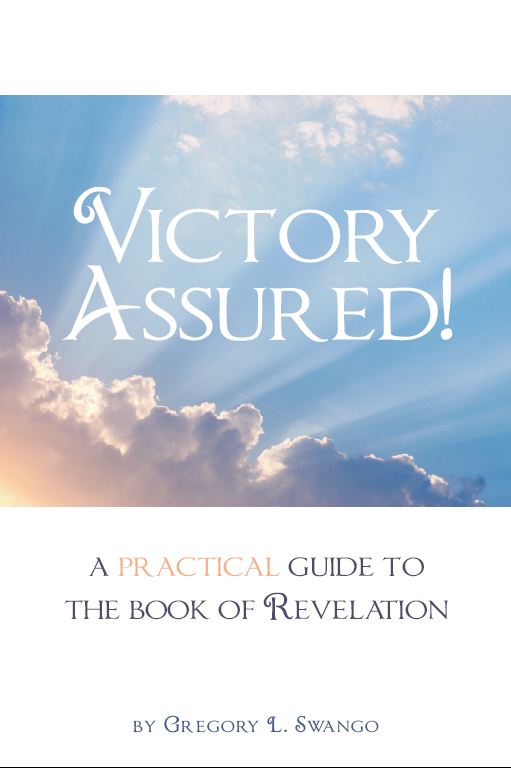 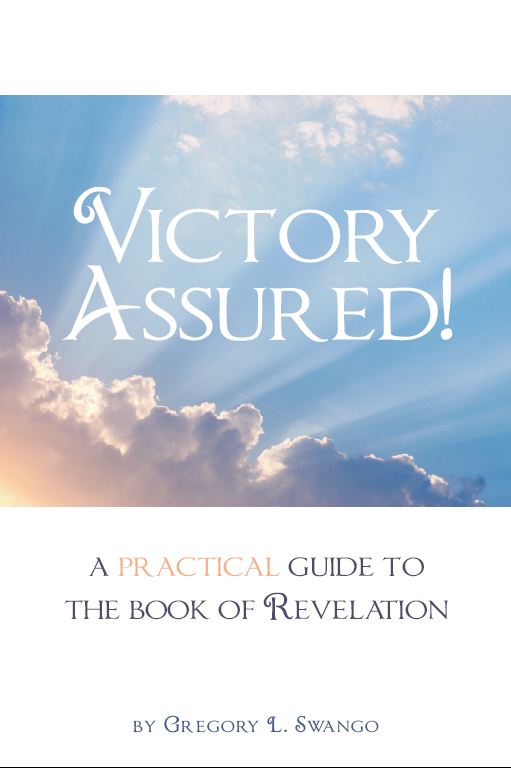 Lesson 08:
Overcoming Satan
Victory Assured!  Class Syllabus
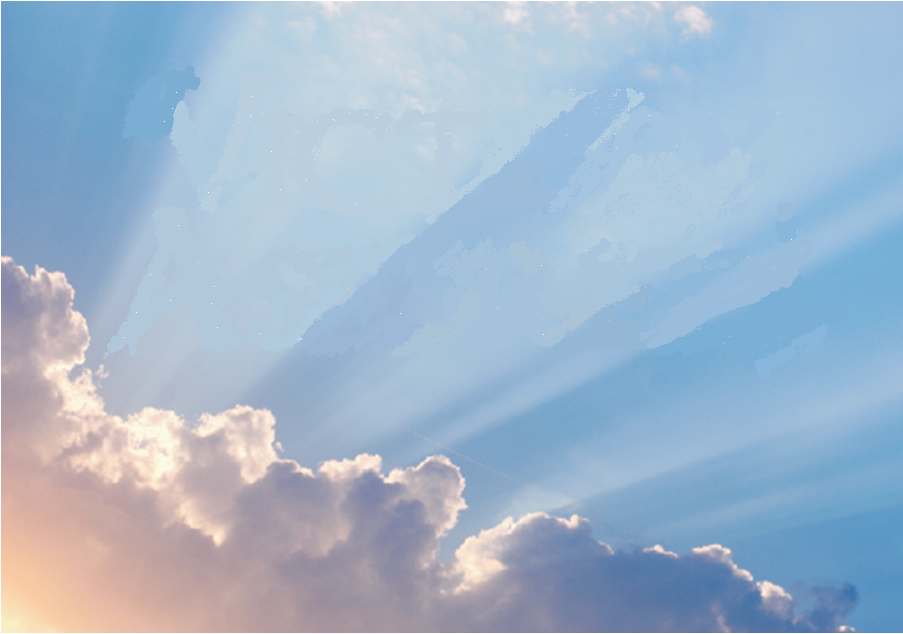 Victory with Jesus Christ

	1.	Overcoming with the Resurrected Savior 		(1:9-20; 19:11-16).	

	2.	Overcoming with the Worthy Lamb 				(4:1-5:14).	
 
Victory with the Church--the Letters

	3.	Overcoming Apathy (2:1-7; 3:14-22).	
	4.	Overcoming Idolatry (2:8-29)		
	5.	Overcoming Spiritual Death (3:1-13).
Victory Assured!  Class Syllabus
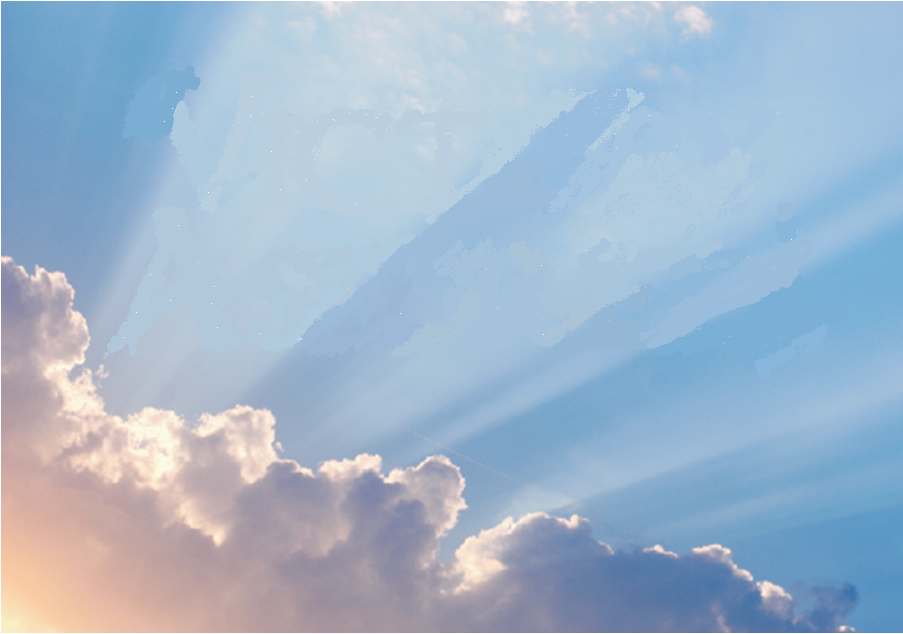 Victory Over Life’s Everyday Battles

	6	Overcoming Hardship--the Seals 					(6:1-17).		
	7	Overcoming by Knowing the Warning 			Signs--the Trumpets (8:1-11:19).	

Victory Over Worldliness

	8	Overcoming Satan (12:1-17).			
	9	Overcoming Political Persecution 					(13:1-10).	
   10	Overcoming False Religion (13:11-18).
   11	Overcoming Materialism (18:1-24).
Victory Assured!  Class Syllabus
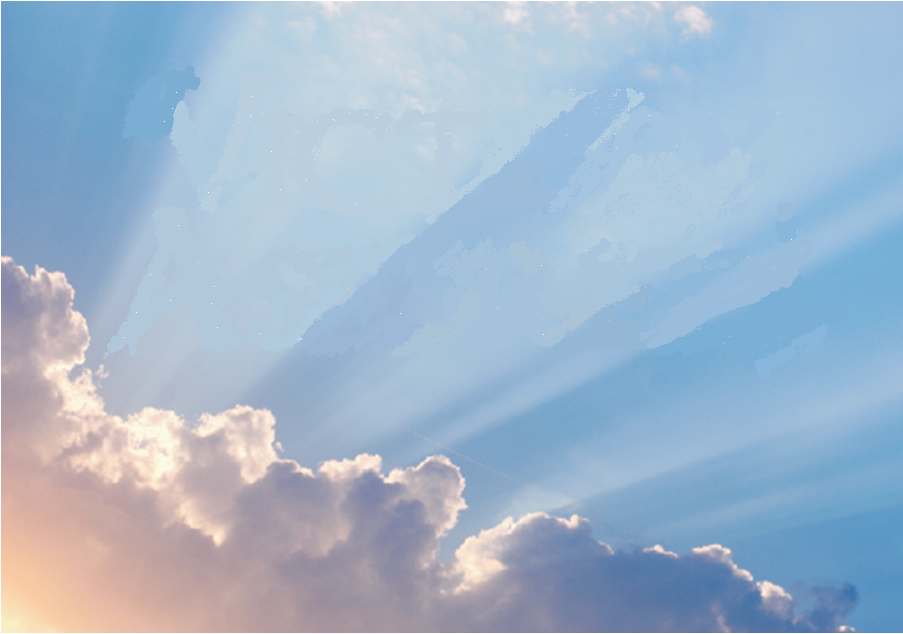 Eternal Victory

	12		Overcoming at the Great Judgment 				(16:1-21; 19:1-21; 20:1-15).		

	13		The Joy and Rewards of Overcoming 			(7:1-17; 14:1-15:8; 21:1-22:21).
Lesson 08:  Overcoming Satan
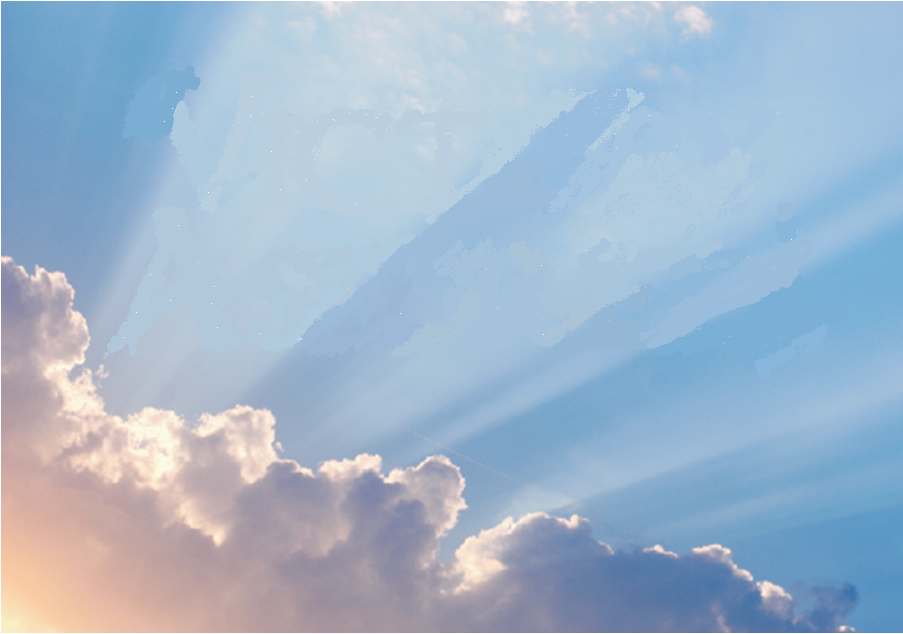 ABOUT CHAPTER 12
(Rev. 12:1-17)

From Chapter 12 to 22 Revelation is about the victory of good over evil.

There will be a new set of problems, and a new set of victories!

The eternal struggle is seen in this chapter.
Lesson 09:  Overcoming Political Persecution
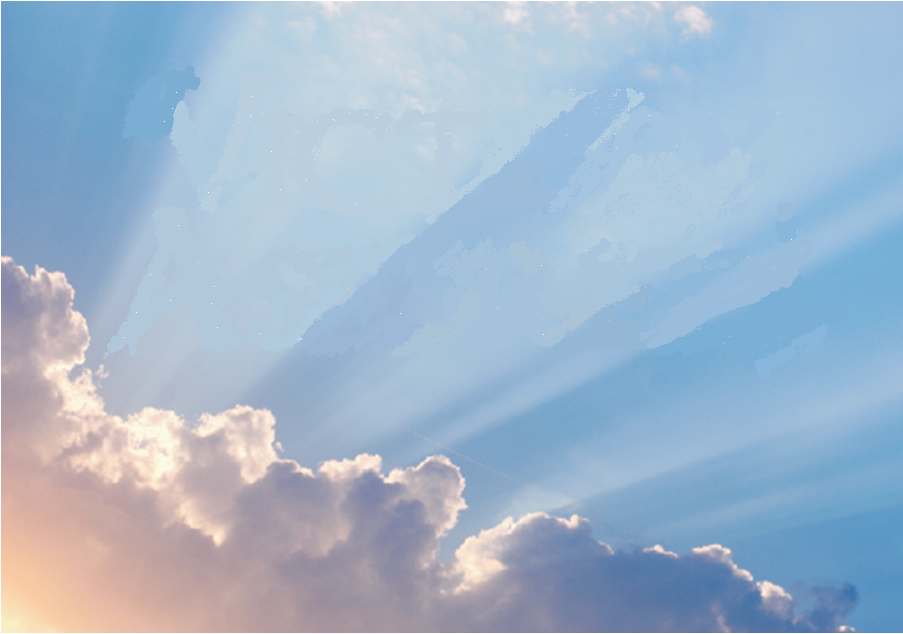 Let’s read the text together

Revelation 12:1-17.
Lesson 08:  Overcoming Satan
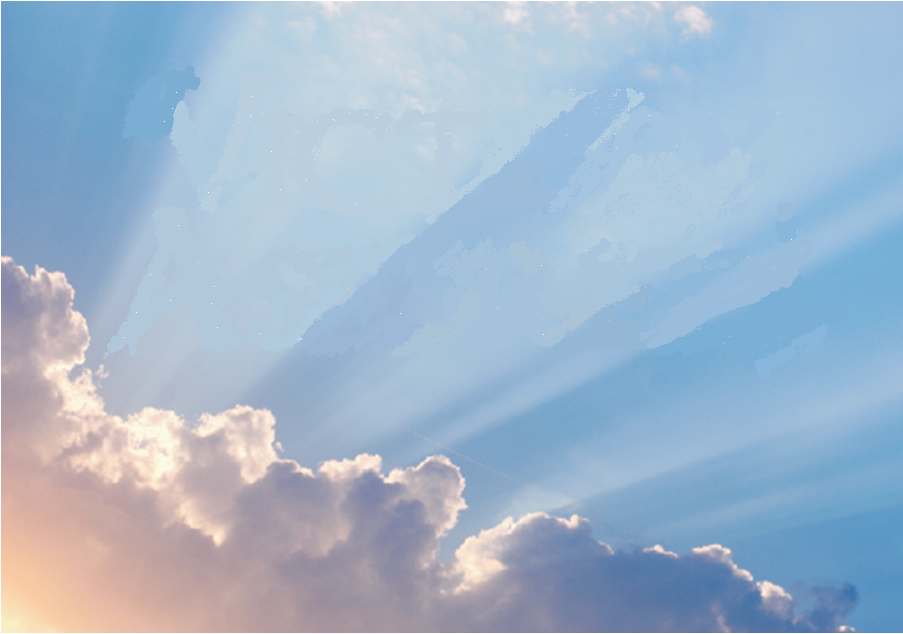 ABOUT CHAPTER 12
(Rev. 12:1-17)

The woman is the covenant people of God.

Understanding the symbolism of this Chapter is a key to understanding the rest of the book.
Lesson 08:  Overcoming Satan
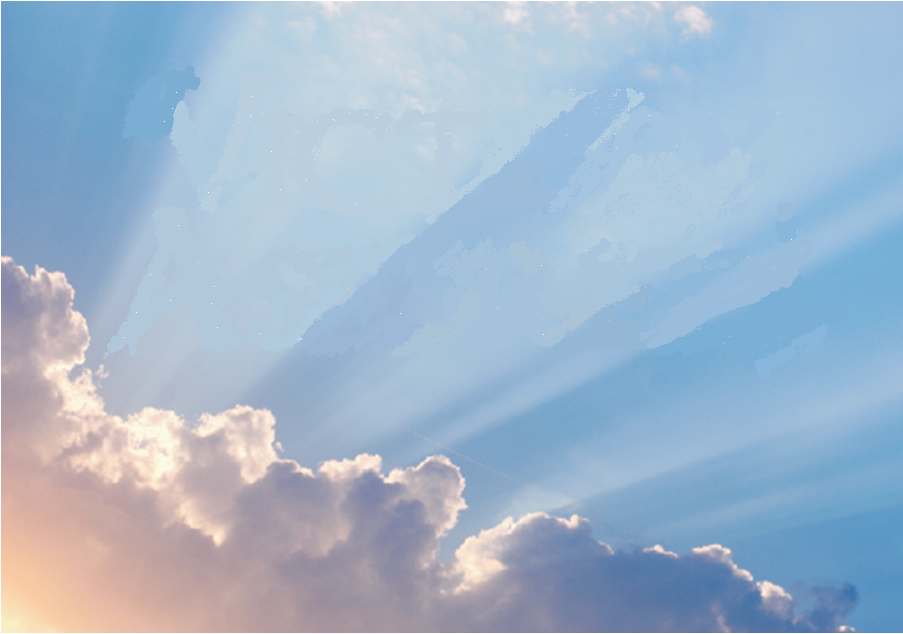 THE DEVIL IS OVERCOME
(Rev. 12:1-6,13-17)

The woman is OT Israel, her job is to bring forth the Christ-child.

The dragon is Satan himself.  He does not want the child to be born or to live.

Unsuccessful in killing the Child, the dragon goes to war with the people from whom He came.
Lesson 08:  Overcoming Satan
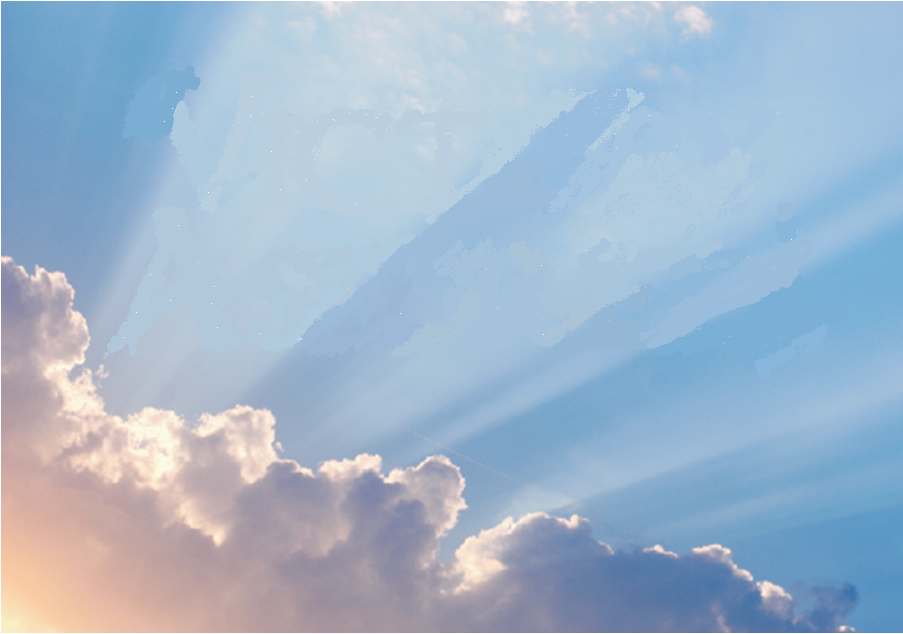 THE DEVIL IS OVERCOME
(Rev. 12:1-6,13-17)

The woman is now the NT church the offspring of Christ.

The destruction meant for the church is diverted with those of the world drinking up the river.
Lesson 08:  Overcoming Satan
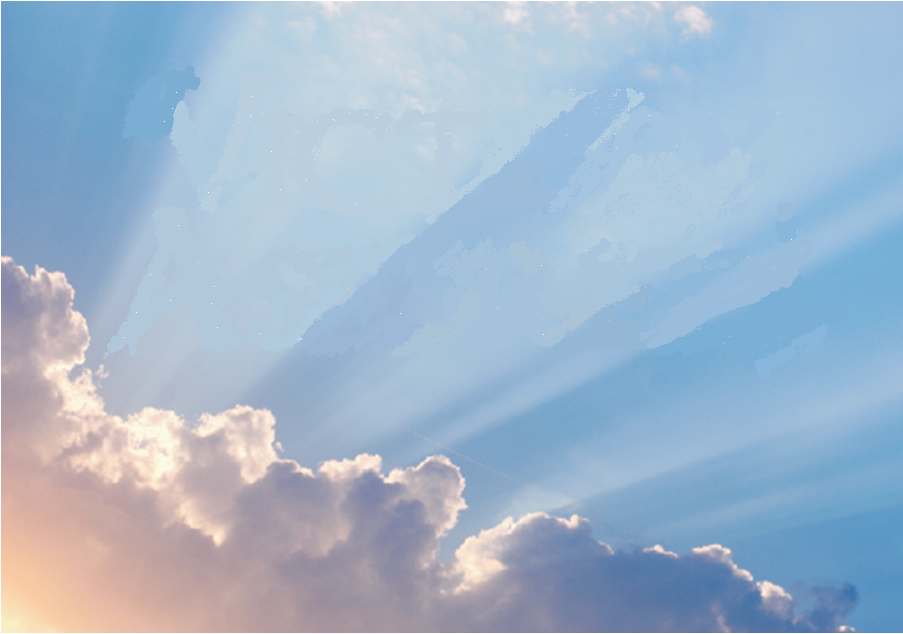 OVERCOMING THE DEVIL
(Rev. 12:7-12)

The angel Michael and his forces defeat the devil and cast him from heaven.

The devil is:

1.	The great dragon which indicates a great 	devourer; he never makes a deal.

2.	The serpent of old which means a beguiler 	or trickster, he cannot be trusted.
Lesson 08:  Overcoming Satan
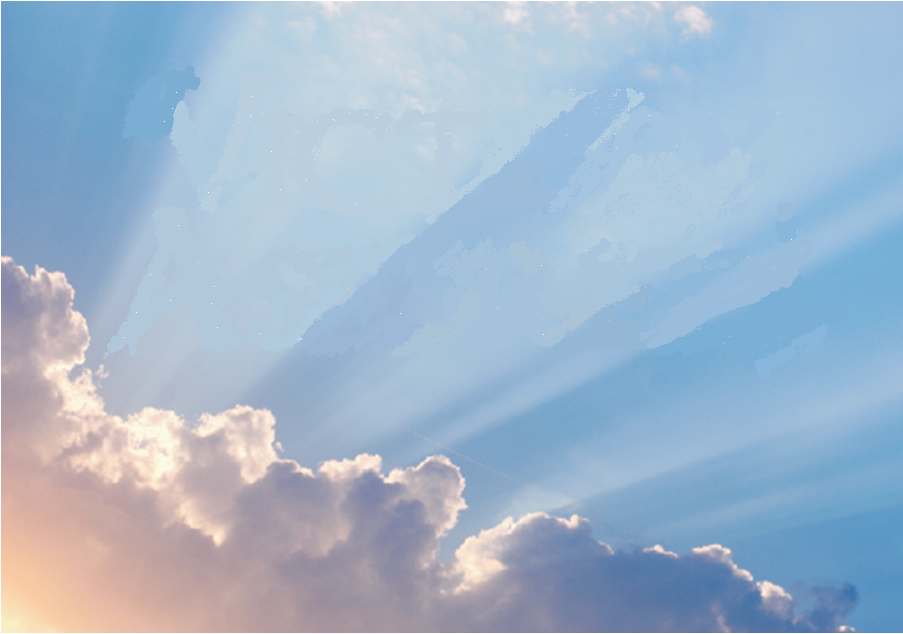 OVERCOMING THE DEVIL
(Rev. 12:7-12)

The devil is:

3.	The devil is an accuser, always pointing out 	our sin and shortcomings.

4.	Satan is an adversary; he is never on our 	side for our good.

5.	A deceiver of the whole world in that he 	knows what is right but will tell you 	something else.

 	C.	Three ways to overcome Satan (12:11):
		1.	Overcome by the blood of the Lamb.
		2.	Overcome by the word of your testimony (the gospel).
		3.	Overcome by not loving your life, even unto death.
Lesson 08:  Overcoming Satan
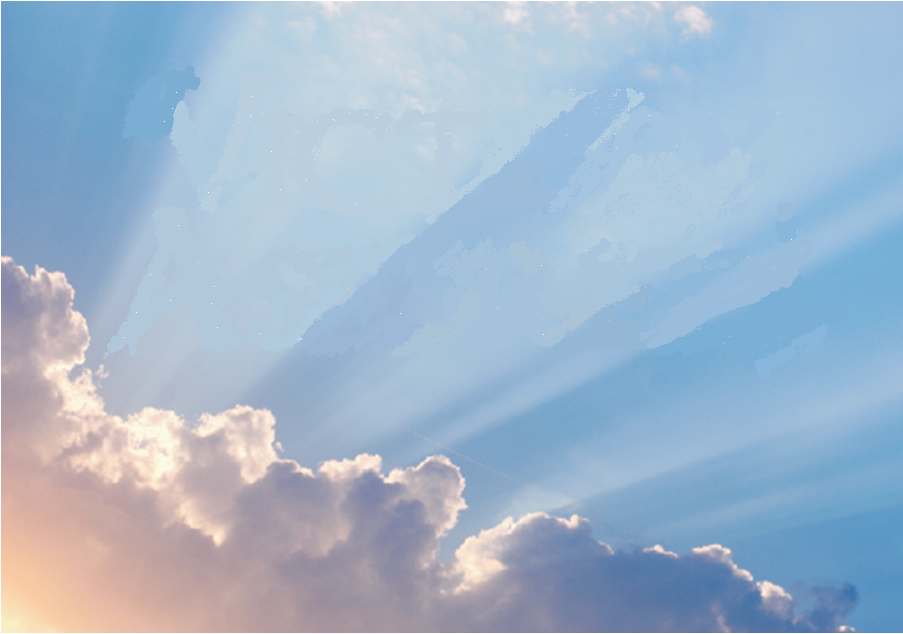 OVERCOMING THE DEVIL
(Rev. 12:7-12)

Three ways to overcome Satan (12:11):

	1.	Overcome by the blood of the Lamb.

	2.	Overcome by the word of your testimony 		(the gospel).

	3.	Overcome by not loving your life, even 			unto death.
Lesson 08:  Overcoming Satan
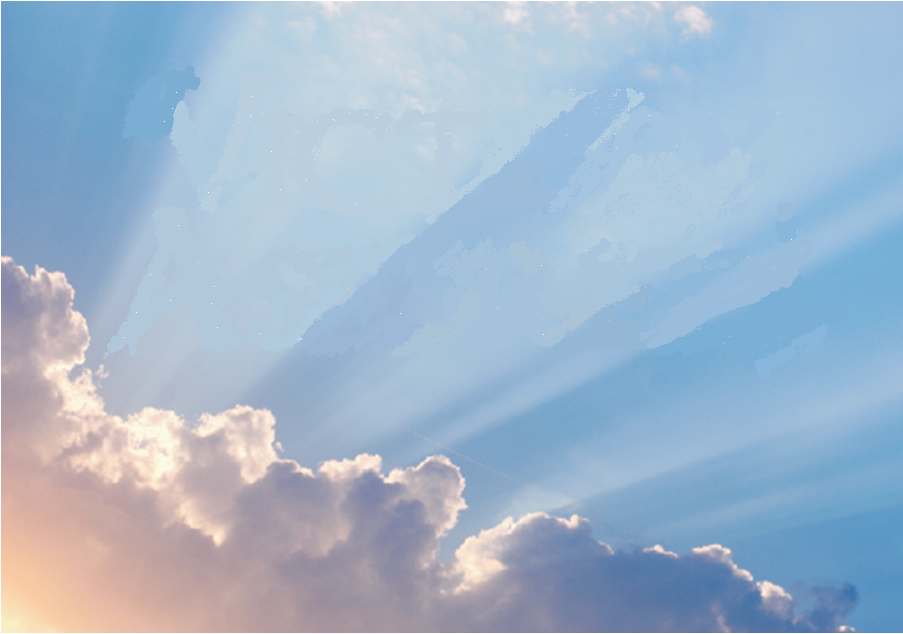 CONCLUSION

	You can overcome the devil because he has been overcome.  God’s great plan in saving men and women has succeeded.  Jesus sits triumphantly at the right hand of God and His authority is supreme.
	If you will become obedient to God through Jesus you will be saved by His blood.  If you keep the word of your testimony concerning a faithful walk, and if you not love your life even to the point of death--victory is assured!
Lesson 08:  Overcoming Satan
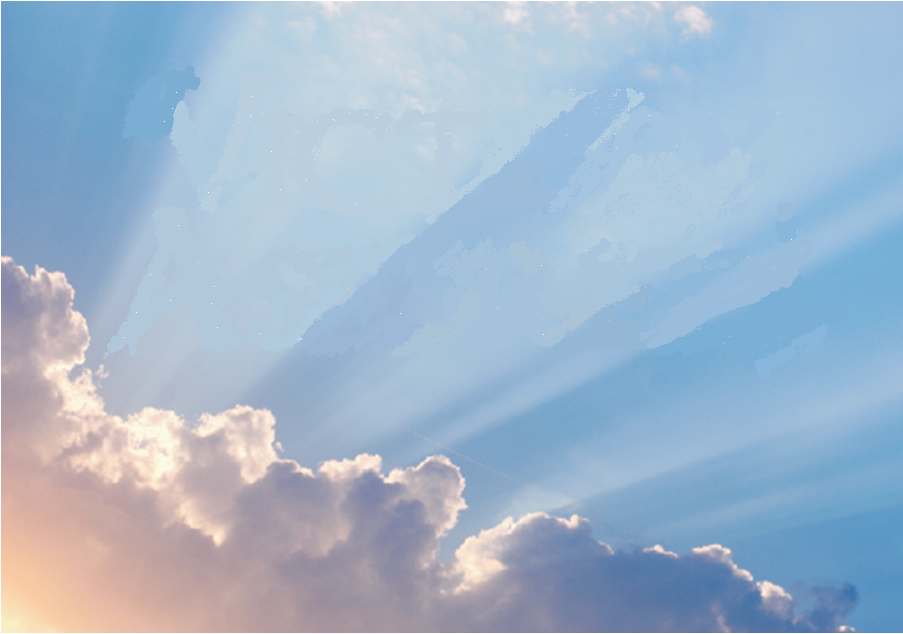 NEXT LESSON:

Overcoming Political Persecution
(Rev. 13:1-10)
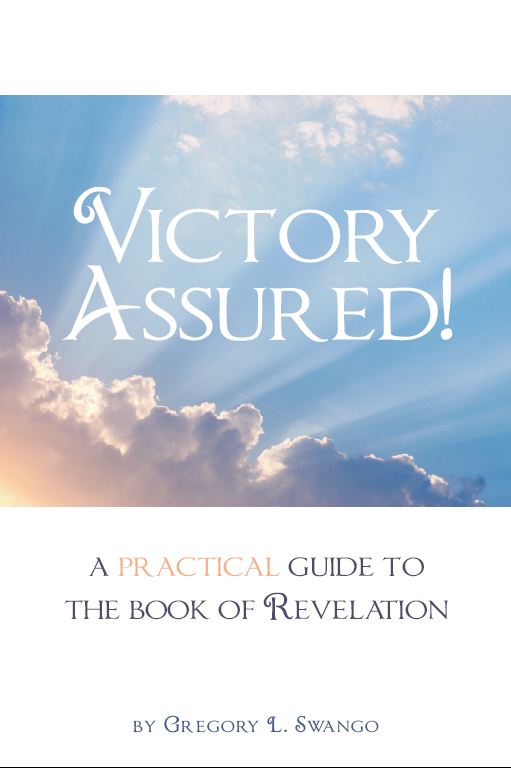